2022年全国甲卷
文言文讲评
考点解读
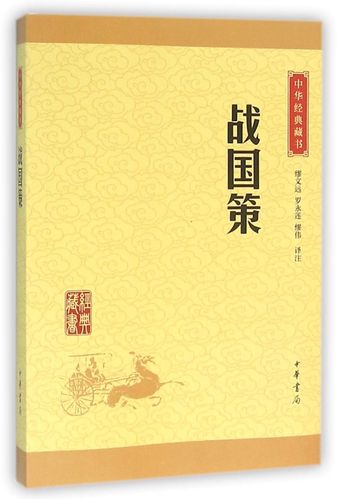 文言文分数在17-20分（全国甲乙卷17分，全国1、2卷20分），试卷随文设题，考察文言文断句能力、文言实词及词义变化与相关内容的理解、翻译、归纳概括能力。
此次选择的材料，事迹简单，其中主要的情节张仪欺骗楚怀王从六百里变为“仪与王约六里，不闻六百里”，实际为选择性必修中册《屈原列传》中的片段。
近两年的高考文化常识题，考察了不仅限于实词虚词、文化常识的内容，尤其注重和课内知识的联系。   新高考的命题趋势，突出教材的中心地位。
《战国策》，原书名不详，书中文章作者也不知是谁，资料年代大部分出于战国时代。刘向编撰后，删去其中明显荒诞不经的内容，重新编排体例，定名为《战国策》。
全书共三十三卷，分十二国的“策”论。内容以战国时期，策士的游说活动为中心，是研究战国历史的重要典籍。西汉刘向编订的国别体史书。
典型引路（节选自《战国策·秦策二》
10. 下对文中划线部分的断句，正确的一项是（3分）
11. 下列对文中加点的词语及相关内容的解说，不正确的一项是（   ）
12. 下列对原文有关内容的概述，不正确的一项是（   ）
13. 把文中画横线的句子翻译成现代汉语。（10分）
（1）楚王不听，曰：“吾事善矣！子其弭口无言，以待吾事。”
（2）张仪知楚绝齐也，乃出见使者曰：“从某至某，广从六里。”
13题翻译题：错译、漏译现象严重
10. 下对文中划线部分的断句，正确的一项是（3分）（       ）
A. 不榖不烦一兵/不伤一人而得/商于之地六百里/寡人自以为智矣/诸士大夫皆贺子/独不贺/何也/
B. 不榖不烦一兵/不伤一人/而得商于之地六百里/寡人自以为智矣/诺士大夫皆贺/子独不贺/何也/
C. 不榖不烦一兵/不伤一人/而得商于之地六百里/寡人自以为智矣/诸士大夫皆贺子/独不贺/何也/
D. 不榖不烦一兵/不伤一人而得/商于之地六百里/寡人自以为智矣/诸士大夫皆贺/子独不贺/何也/
字数相同，结构相似

第二人称，你
11.下列对文中加点的词语及相关内容的解说，不正确的一项是：（    ）
  A. 约车的意思是约定派车，“约”与《鸿门宴》“与诸将约”的“约”含义相同。
  B.宣言是指特意宣扬某种言论，使人周知，与后来用作文告的“宣言”含义不同。
  C. 孤国指孤立的国家，“孤”与《赤壁赋》 “泣孤舟之嫠妇”的“孤”字含义相同。
  D. 阴合意思是暗中联合，“阴”与《岳阳楼记》“朝晖夕阴”的“阴” 含义不同。

12．下列对原文有关内容的概述，不正确的一项是（     ）
  A．秦国想要攻打齐国，但又担心楚国作梗，因为齐国曾经帮过楚国，齐楚关系密切。秦惠王希望张仪考虑如何应对，张仪答应尝试出使楚国。
  B．张仪见到楚王，提出楚国如果能与齐国断交，秦王就会下令献上商于之地六百里，又可以削弱齐国，还能得到秦国的恩惠，这是一举三得的事情
  C．楚国群臣祝贺将得商于之地六百里，陈轸不以为然，认为秦看重楚是因为楚有齐为后援，若先绝齐后索地，一定受骗，齐秦两国都将攻打楚国。
  D．张仪返回，秦王随即派人与齐联合，拒不给楚国六百里地，楚王大怒，起兵伐秦，秦齐合力大败楚兵。楚国失败是因为没有听从陈轸而误信张仪。

B．张仪见到楚王，提出楚国如果能与齐国断交，秦王就会下令献上商于之地六百里，又可以削弱齐国，还能得到秦国的恩惠，这是一举三得的事情。
张仪见楚王，曰：“……若此，则是北弱齐，西德于秦，而私商于之地以为利也，则此一计而三利俱至。”

西德（n作v,有恩德）于秦
[状语后置：西于秦有德，在西面对秦有恩德]
13.把文中画横线的句子翻译成现代汉语。
（1）楚王不听，日：“吾事善矣！子其弭口无言，以待吾事。”

（2）张仪知楚绝齐也，乃出见使者日：“从某至某，广从六里。”
拓展延伸1：善
《鸿门宴》
项伯：“……今人有大功而击之，不义也。不如因善遇之。”
项伯，项羽季父也，素善留侯张良。
《劝学》
君子生非异也，善假于物也。
《苏武传》
因厚赂单于，答其善意
《庖丁解牛》
提刀而立，为之四顾，为之踌躇满志，善刀而藏之
拓展延伸2：其
《师说》
爱其子，择师而教之
其皆出于此乎
其可怪也欤
《烛之武退秦师》
因人之力而敝之，不仁；失其所与，不知；以乱易整，不武。吾其还也。
《伶官传序》
与尔三矢，尔其无忘乃父之志
拓展延伸3：绝
《劝学》
假舟楫者，非能水也，而绝江河
《桃花源记》
率妻子邑人来此绝境
《促织》
而心目耳力俱穷，绝无踪响
《屈原列传》
楚怀王贪而信张仪，遂绝齐
《孔雀东南飞》
我命绝今日，魂去尸长留
课堂练习
将下列句子翻译成现代汉语

伐秦，非计也。王不如因而赂之一名都（大都市），与之伐齐，是我亡于秦而取偿于齐也。

攻打秦国，并不是良计。大王不如趁机用一个大都市贿赂秦国，和他一起讨伐齐国，那么我们在秦国失去的东西可以在齐国那里得到补偿。
拓展延伸4：因
《苏武传》
君因我降，与君为兄弟
因厚赂单于，答其善意
《过秦论》
孝公既没，惠文武昭襄蒙故业，因遗策，南取汉中，西举巴蜀，东割膏腴之地，北收要害之郡。
《烛之武退秦师》
因人之力而敝之，不仁；失其所与，不知；以乱易整，不武。